Ιστολογία και καλοήθεις αλλοιώσεις τραχήλου μήτρας
Aλίνα-Ρωξάνη Γουλουμή
Ιατρός Παθολογοανατόμος
ΙΣΤΟΡΙΑ
Η αρχαιότερη περιγραφή της μήτρας απαντάται σε ιερογλυφικές αναπαραστάσεις της Γ’ Αιγυπτιακής Δυναστείας, περί το 400π.Χ.

Η πρώτη περιγραφή του τραχήλου συναντάται σε χρονολογούμενο περί το 900 μ.Χ. χειρόγραφο που φυλάσσεται στη Βασιλική Βιβλιοθήκη του Βελγίου, στις Βρυξέλλες, και περιεχει το έργο Gynaecia του Muscio, μία σύνοψη, σε λατινική μετάφραση, των έργων του Σωράνου του Εφεσίου (1ος αι.μ.Χ)
ΕΜΒΡΥΟΛΟΓΙΑ
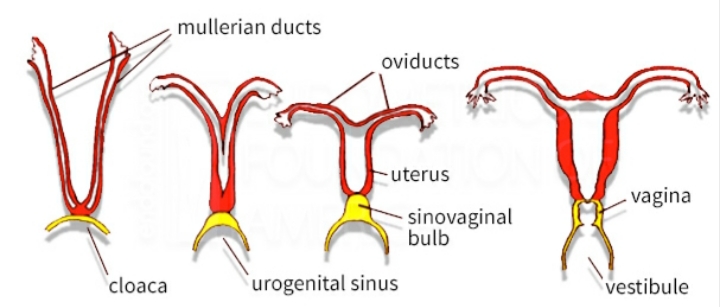 Περί την 6η-7η εβδομάδα σχηματίζονται οι παραμεσονεφρικοί πόροι του Müller οι οποίοι, μεταξύ 7ης και 9ης εβδομάδας συμφύονται  στο ουραίο τμήμα τους σχηματίζοντας το μητροκολεϊκό σωλήνα απο τον οποίο προέρχεται η μήτρα και το άνω τριτημόριο κόλπου.
ΙΣΤΟΛΟΓΙΑ
ΕΞΩΤΡΑΧΗΛΟΣ
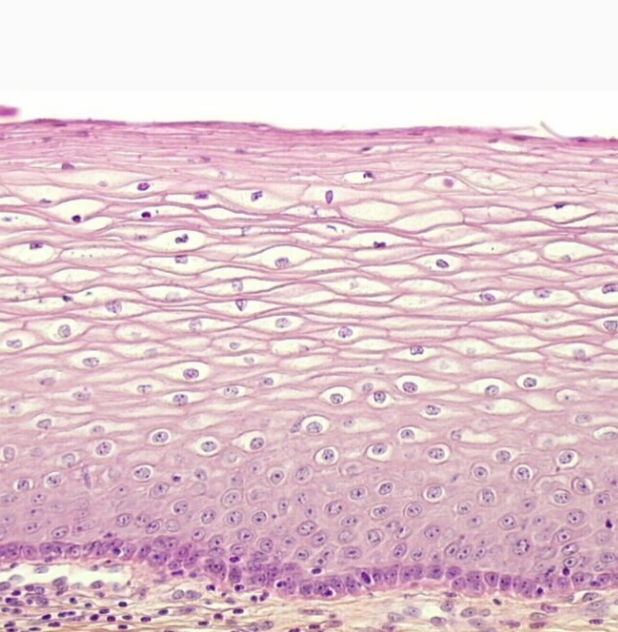 πολύστιβο πλακώδες, μη κερατινοποιούμενο επιθήλιο
Οιστρογονοεξαρτόμενη ωρίμανση

3 στιβάδες 

Βασική

Διάμεση (stratum spongiosum) 

Επιπολής 

υπάρχει μια μεταβολή του επιθηλίου κατά τον καταμήνιο κύκλο- σχετική ελάττωση πάχους επιπολής στιβάδας κατά την δεύτερη φάση και ατροφία μετεμμηνοπαυσιακή
ΕΝΔΟΤΡΑΧΗΛΟΣ
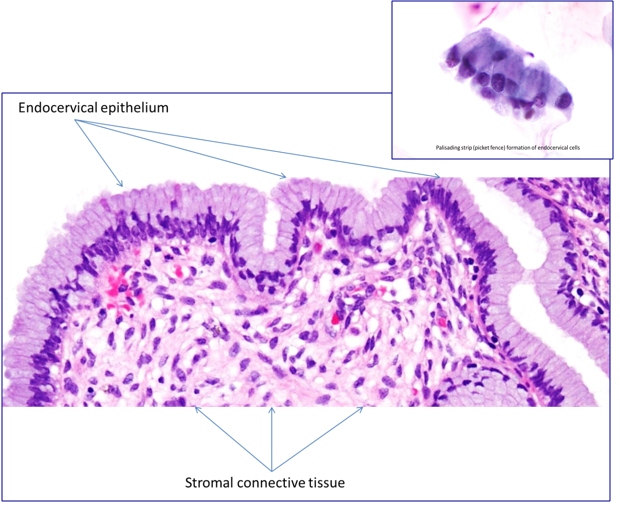 Κυλινδρικό επιθήλιο που αποτελείται απο μονήρη στοίχο βλεννοπαραγωγών κυττάρων , με τον πυρήνα απωθημένο στη βάση και το κυτταρόπλασμα γεμάτο βλέννη. Τα κύτταρα αυτά ονομάζονται συχνά πασσαλοειδή (picket cells) λόγω της ομοιότητάς τους με πασσάλους φράκτη. Μεταξύ των εν λόγω βλεννοπαραγωγών παρεμβάλλονται μη βλεννοπαραγωγά κροσσωτά κύτταρα καθώς και ενδοκρινούς φύσης κυτταρα.
Το ενδοτραχηλικό επιθήλιο διακλαδίζεται κάτω απο την επιφάνεια του ενδοτραχήλου σε βάθος οχι μεγαλύτερο των 5-7 χιλιοστομέτρων και σχηματίζει πολύπλοκο δίκτυο αναστομουμένων χώρων (κρύπτες), εντούτοις  επειδή οι εγκάρσιες τομές των χώρων αυτών εμφανίζονται στις ιστολογικές τομές ως αδένια, έχει επικρατήσει η ονομασία ενδοτραχηλικά αδένια, η οποία βέβαια δεν ανταποκρίνεται στην πραγματικότητα.
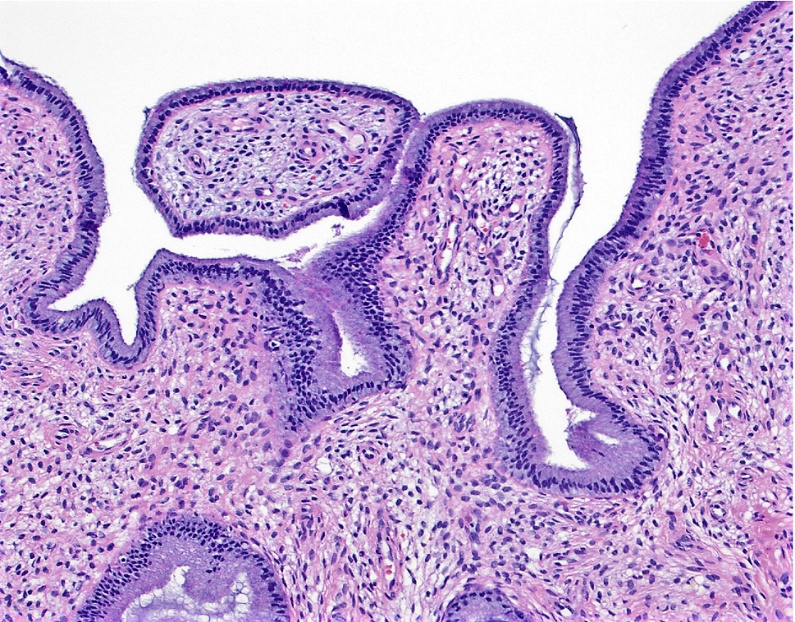 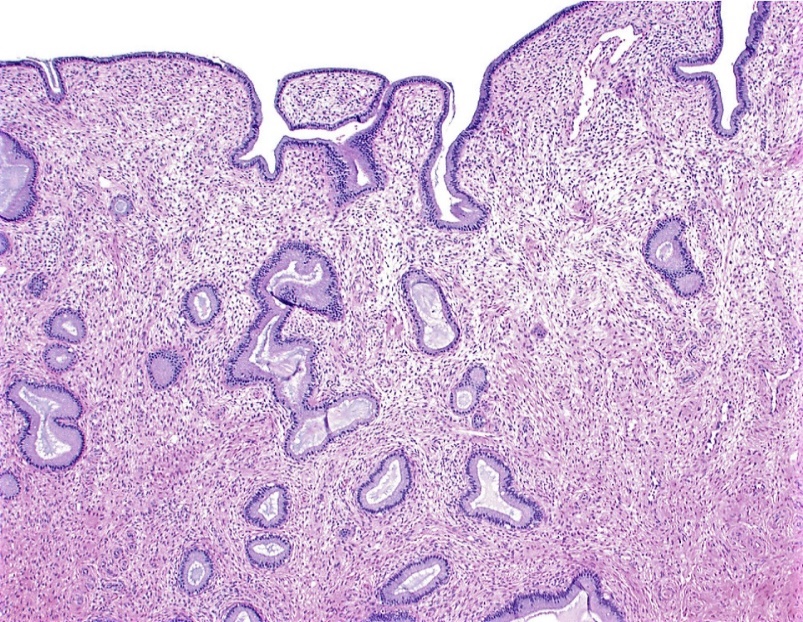 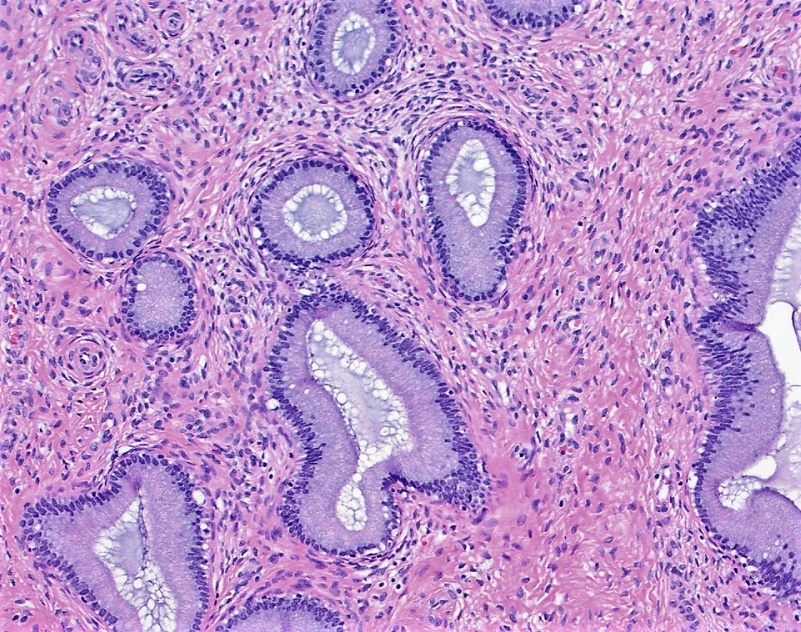 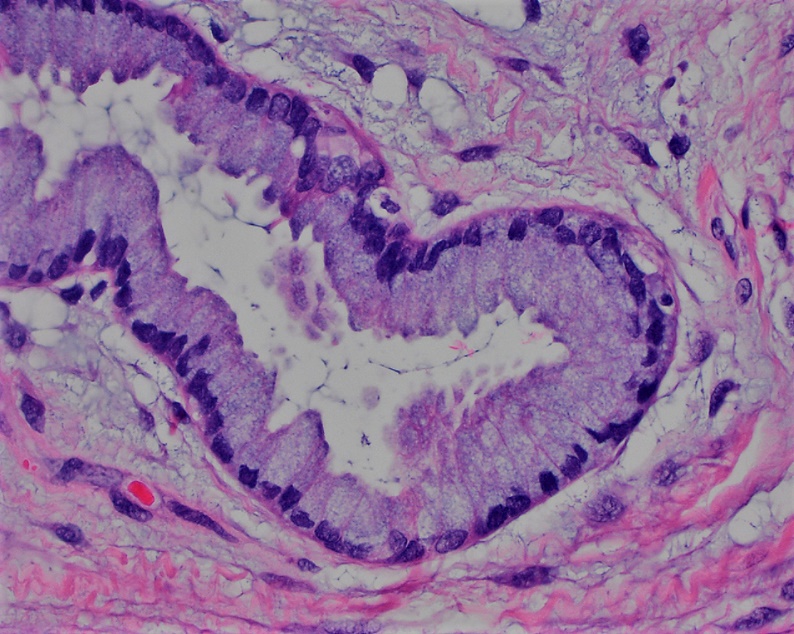 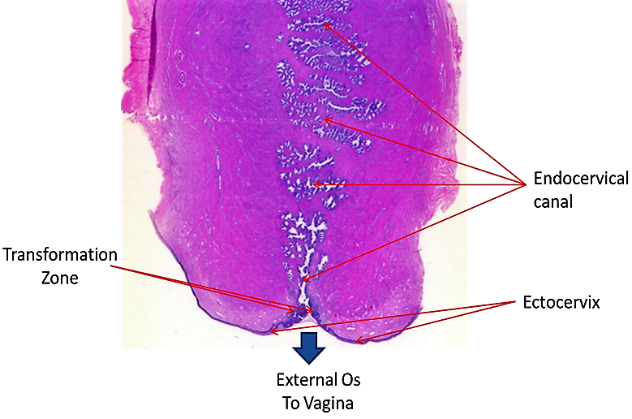 Πλακοκυλινδρική συμβολή(Squamocolumnar junction)
Oρίζεται το σημείο μετάπτωσης του εξωτραχηλικού πολυστίβου πλακώδους στο ενδοτραχηλικό κυλινδρικό επιθήλιο
αρχική συμβολή (original junction) βρίσκεται κατά την ενδομήτριο ζωή στο τραχηλικό σωλήνα.

κατά την εμμηναρχή, το σημείο αυτο απομακρύνεται απο το εξωτραχηλικό στόμιο, με αποτέλεσμα τμήμα του εξωτραχήλου να επενδύεται απο κυλινδρικό επιθήλιο. Το κυλινδρικό επιθήλιο αυτού του τμήματος του εξωτραχήλου υφίσταται πλακώδη μετάπλαση. Ως αποτέλεσμα της εν λογω μετάπλασης, το σημείο συμβολής, που πλησιάζει και πάλι προς το εξωτραχηλικό στόμιο,ονομάζεται πλέον μετεφηβική, λειτουργική η νεα συμβολή (postpubertal, functional, new junction) 

η περιοχή που μεσολαβεί μεταξύ αρχικής και νέας συμβολής ονομάζεται ζώνη μετατροπής η μετάπτωσης (transformation zone)
Πλακοκυλινδρική συμβολή(Squamocolumnar junction)
a) αρχική συμβολή (original junction) 
b) αρχική συμβολή (original junction),νέα συμβολή (postpubertal, functional, new junction)  ζώνη μετάπτωσης (transformation zone)
c) η ζώνη μετάπτωσης (transformation zone) είναι ώριμη και η πλακοκυλινδρική συμβολή είναι εντός του τραχηλικού σωλήνα
Πλακοκυλινδρική συμβολή (Squamocolumnar junction)
Σημείο μετάπτωσης του εξωτραχηλικού πολυστίβου πλακώδους στο ενδοτραχηλικό κυλινδρικό επιθήλιο
Μετάπλαση
Πλακώδης μετάπλαση

Μεταβατικού τύπου μετάπλαση

Σαλπιγγικού τύπου μετάπλαση
Πλακώδης μετάπλαση
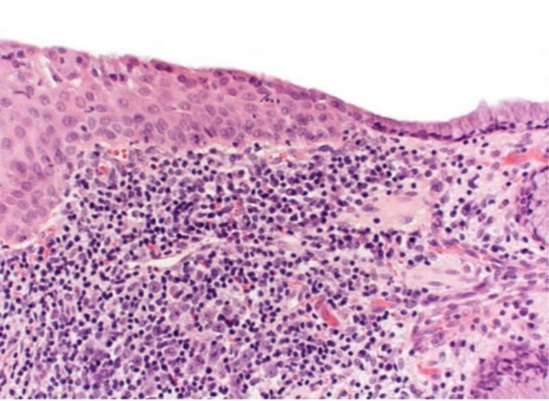 Θεωρείται ότι η εν λόγω μετάπλαση συμβαίνει με δυο μηχανισμούς:

την επιθηλιοποίηση (squamous epithelialization), δηλαδή την άμεση επέκταση του εξωτραχηλικού πολυστίβου πλακώδους επιθηλίου

καθ’αυτή μεταπλασία η προσωπλασία (squamous metaplasia/prosoplasia), δηλαδή το σχηματιμό νησιδίων πολλαπλασιασμού των εφεδρικών κυττάρων του κυλινδρικού επιθηλίου στις βαθύτερες μοίρες του (σαν χαλί) και διαφοροποίησης αυτών προς πλακώδη κύτταρα, με ταυτόχρονο εκτοπισμό των κυλινδρικών κυττάρων προς την επιφάνεια του επιθηλίου
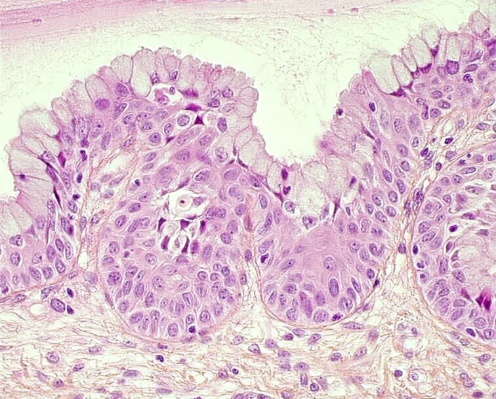 Πλακώδης μετάπλαση
Πλακώδης μετάπλαση
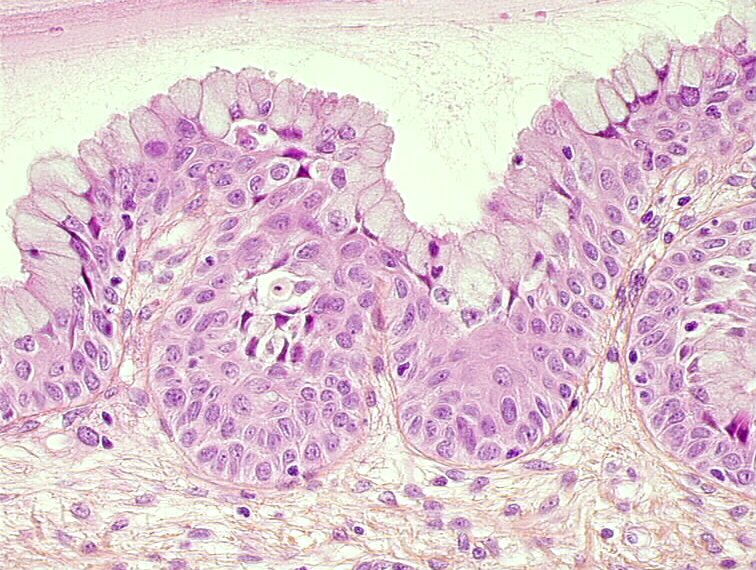 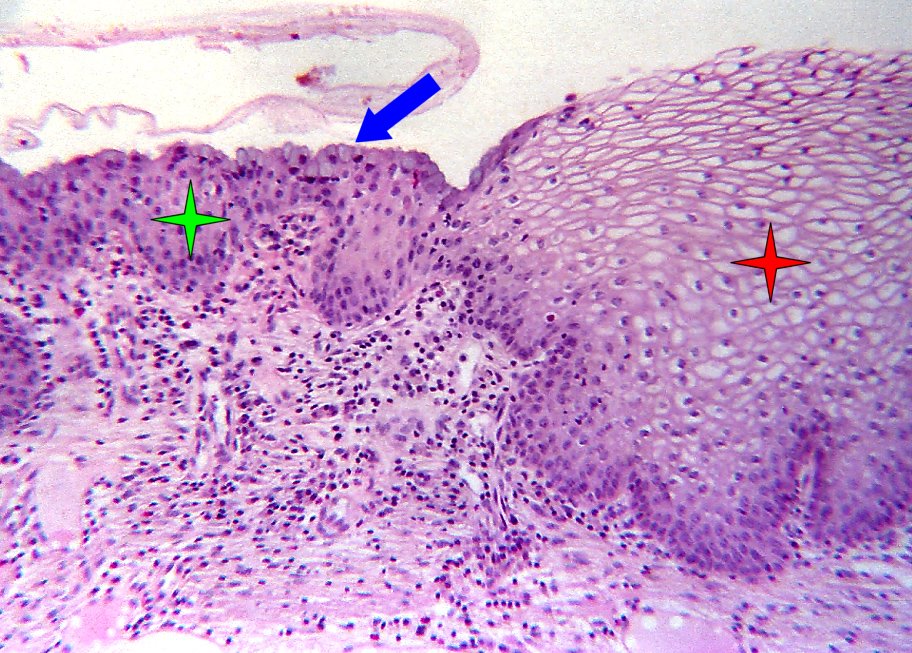 Άωρη πλακώδης μετάπλαση
το επηθήλιο δεν ωριμάζει
οι πυρήνες είναι μεγάλοι με λίγο κυτταρόπλασμα, ομοιόμορφοι, στρογγυλοί, ίσως με μικρό πυρήνιο (αντιδραστικό)
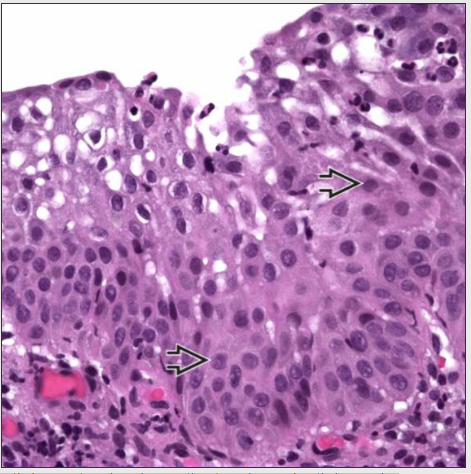 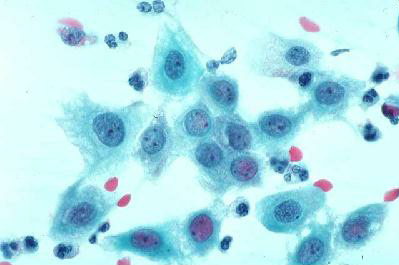 Μεταβατικού τύπου μετάπλαση
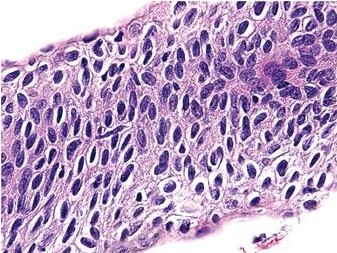 σπανιότερα το μεταπλαστικό επιθήλιο εμφανίζει μορφολογικά χαρακτηριστικά παρόμοια με ουροθήλιο (μεταβατικού τύπου μετάπλαση), σε ηλικιωμένες γυναίκες, συχνά σε συνδιασμό με ατροφία

πυρήνες επιμηκυσμένοι, χωρίς ατυπία, με τον μεγαλύτερο άξονα κάθετα στην επιφάνεια, συχνά με ενδοπυρηνικές αύλακες, περιπυρηνική άλω
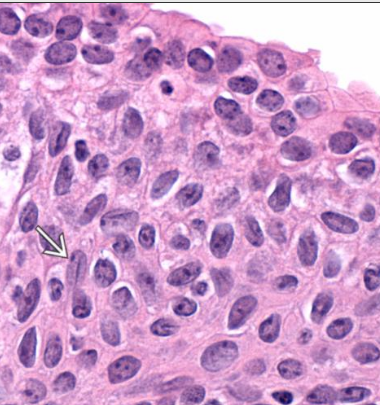 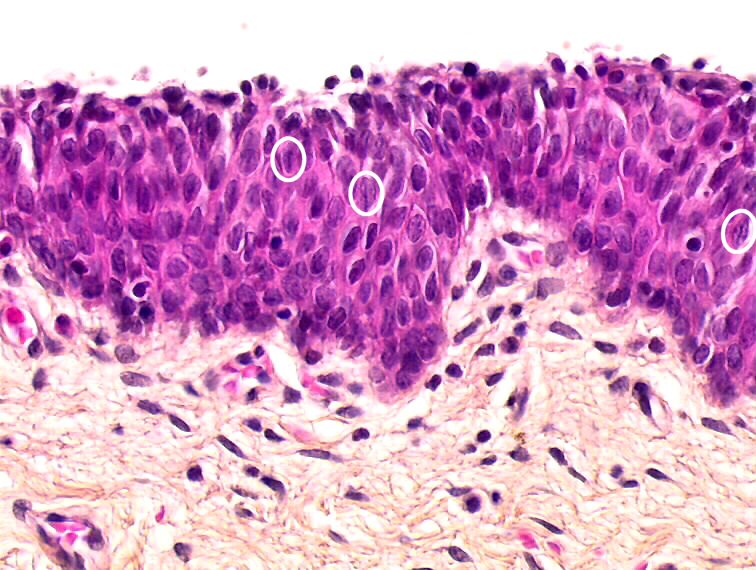 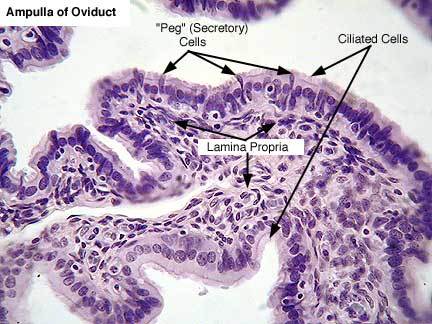 Σαλπιγγικού τύπου μετάπλαση
3 είδη κυττάρων που βρίσκουμε στην σάλπιγγα:

κροσσωτά
μη κροσσωτά εκκριτικά με apical snouts
διάσπαρτα peg cells
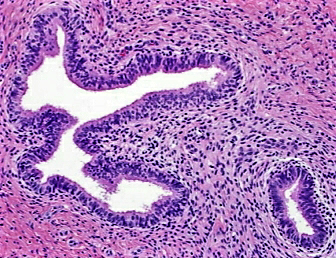 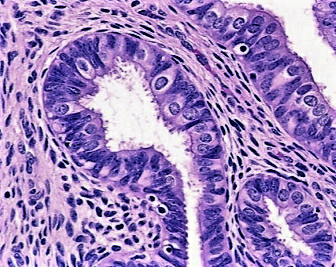 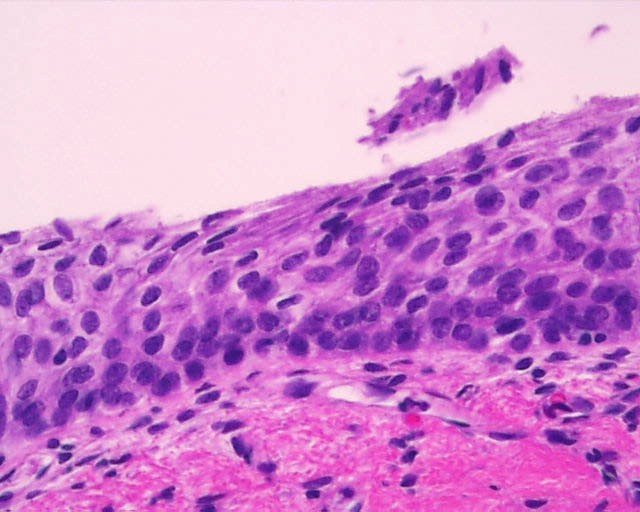 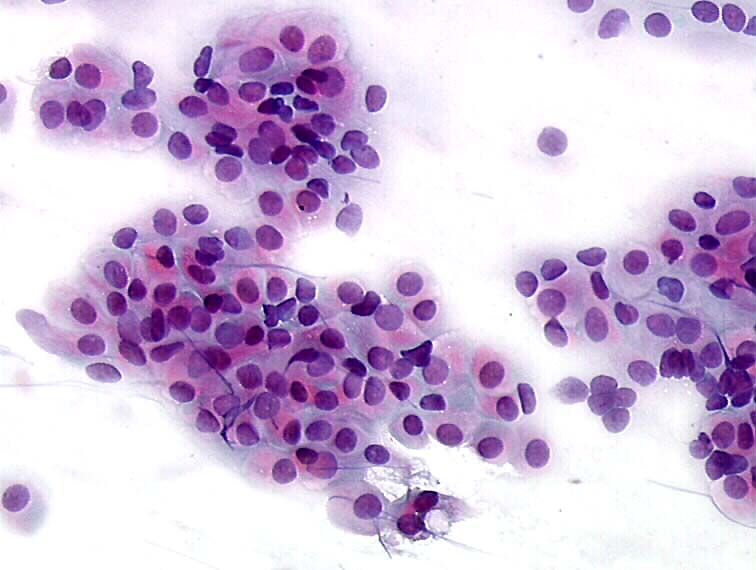 Ατροφία
Γυναίκες άνω των 50 ετών
Πυρήνες 2 φορές μεγαλύτεροι από το κανονικό
Περιπυρηνική άλως
Υπερχρωμασία και πολυπύρηνα
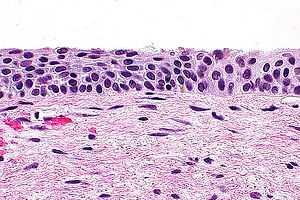 Οξεία και χρόνια τραχηλίτιδα
Οξεία τραχηλίτιδα: χαρακτηρίζεται απο οξέα φλεγμονώδη κύτταρα, διάβρωση και επανορθωτική επιθηλιακή αλλαγή

Χρόνια τραχηλίτιδα: περιλαμβάνει φλεγμονή, συνήθως με μονοπύρηνα, λεμφοκύτταρα, μακροφάγα και πλασματοκύτταρα

    Αιτία: Λοιμώδης
               Μή λοιμώδης
ΜΗ ΛΟΙΜΩΔΗΣ ΤΡΑΧΗΛΗΤΙΣ
χημική (ενδοκολπικές πλύσεις) 
μηχανική ( ξένα σώματα-πεσσοί,IUD,ταμπόν)
ιατρογενής
συστηματική νόσος( sd.Stevens-Johnson, αυτοάνοσα νοσήματα)

Μικροσκοπικά:μη ειδική φλεγμονή (υπερκεράτωση, παρακεράτωση,οίδημα στρώματος, συμφόρηση αγγείων, φλεγμονώδης διήθηση με ουδετερόφιλα στο στρώμα και στο επιθήλιο)
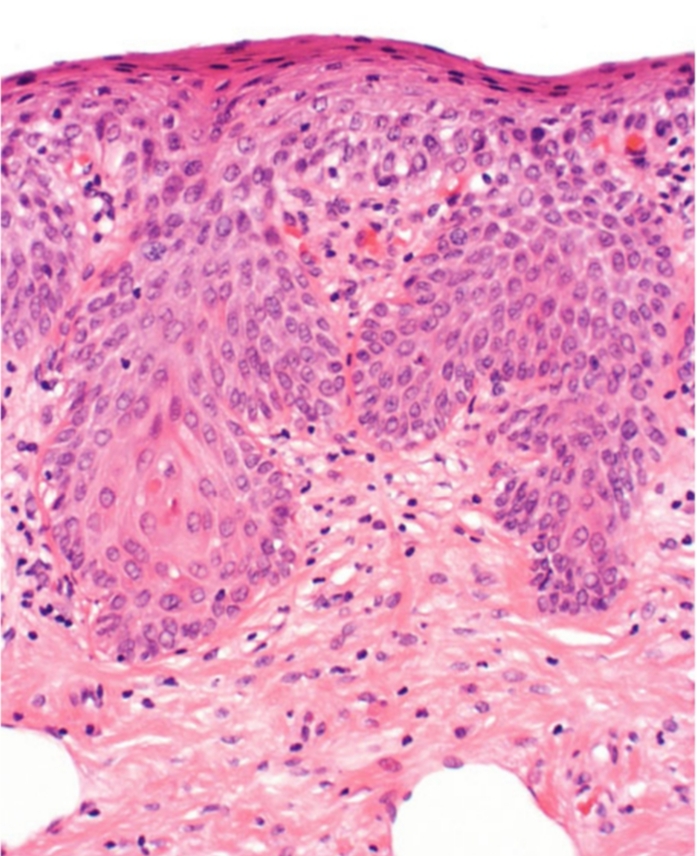 ΛΟΙΜΩΔΗΣ ΤΡΑΧΗΛΙΤΙΣ
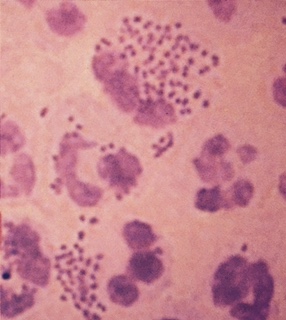 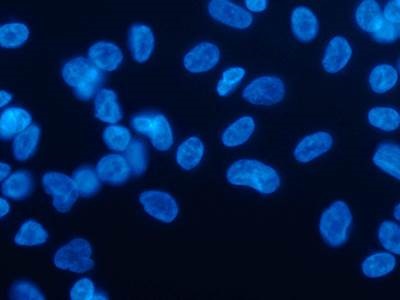 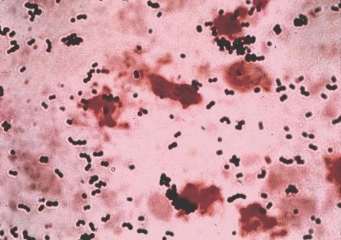 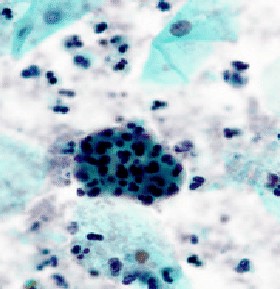 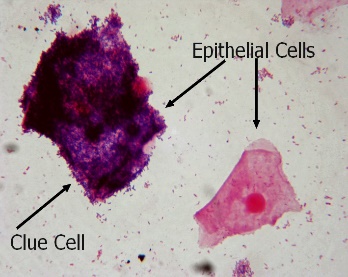 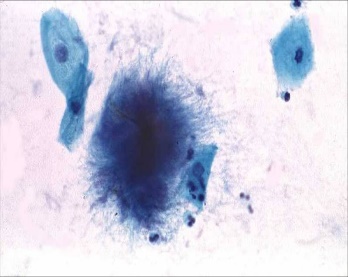 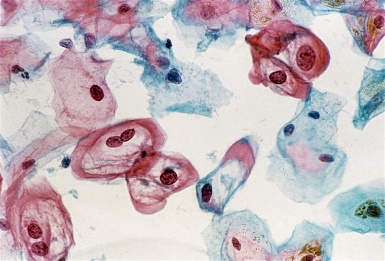 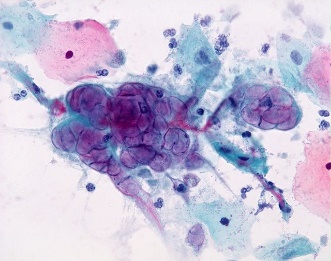 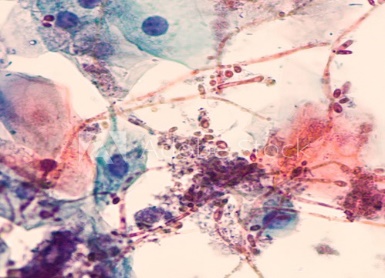 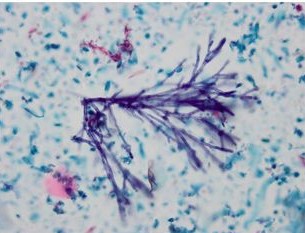 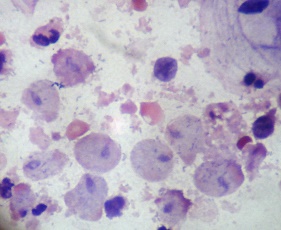 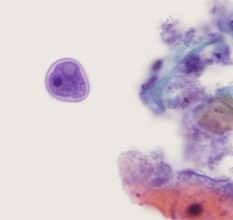 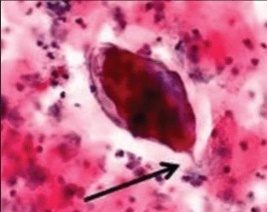 Λοίμωξη απο τον ιό του Έρπητα
HSV τύπου 2
Κλινικά: επιφανειακές εξελκώσεις
Μικροσκοπικά: ελκωτική τραχηλίτης. Στις άκρες του έλκους βλέπουμε πολυπύρηνα με απωθημένη χρωματίνη, κύτταρα με ground glass πυρήνες ενω στη βάση του έλκους διακρίνουμε μία έντονη φλεγμονώδη διήθηση και πολλές φορές νέκρωση.
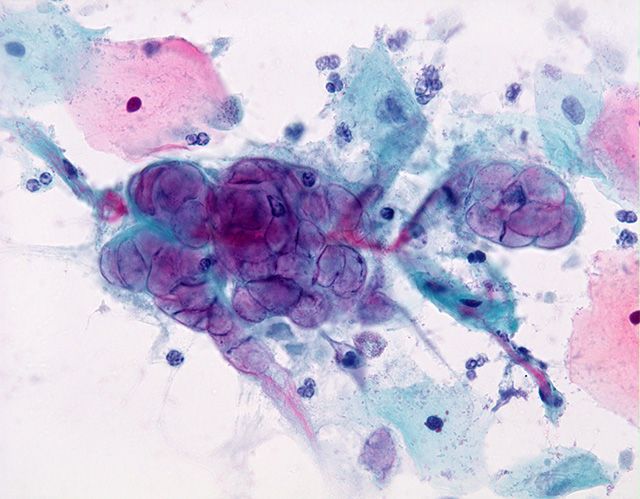 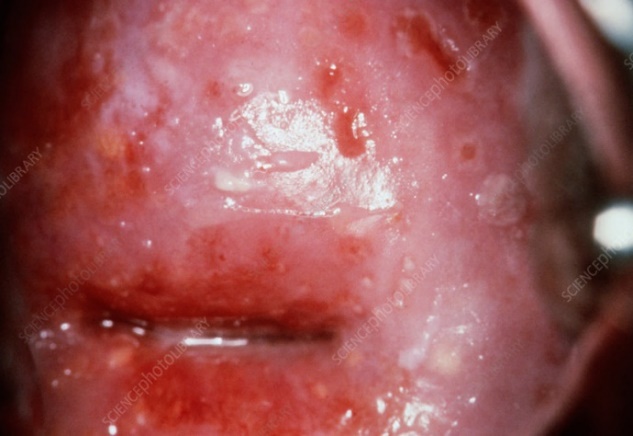 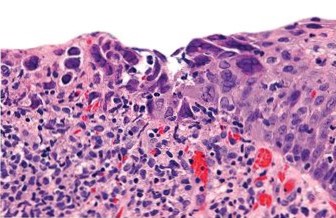 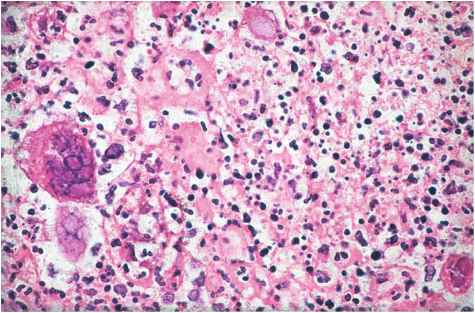 Λοίμωξη απο Chlamydia trachomatis
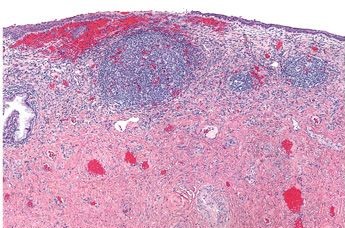 Μικροσκοπικά: λεμφοζιδιακή τραχηλίτις με καλά σχηματιζόμενα βλαστικά κέντρα και έντονη φλεγμονώδη διήθηση κυρίως με πλασματοκύτταρα
Ψευδονεοπλασματικές αλλοιώσεις αδενικού επιθηλίου
Ενδομητρίωση
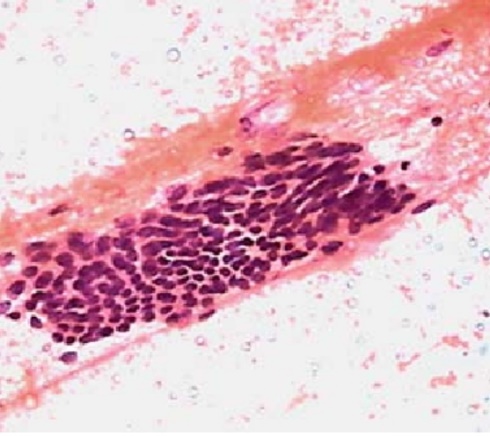 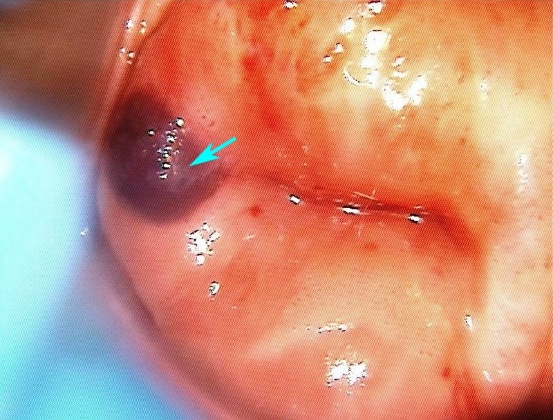 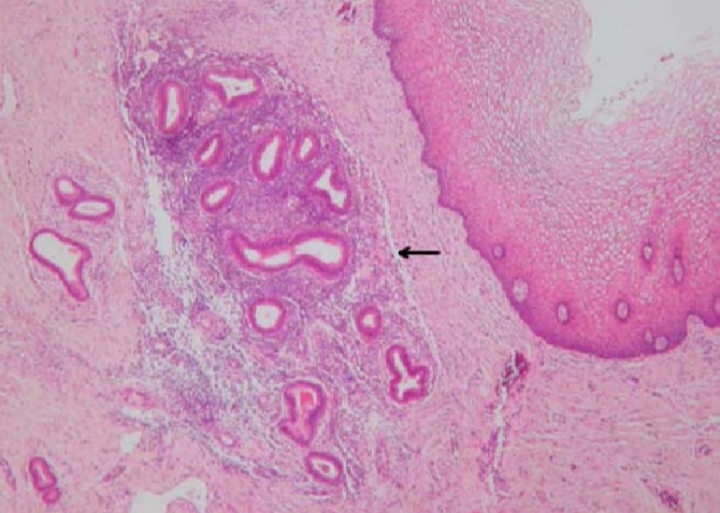 Εστίες ενδομητρίωσης μπορούμε να συναντήσουμε είτε στο επιφανειακό επιθήλιο είτε βαθύ στο στρώμα

Μικροσκοπικά: ενδομητρικού τύπου αδένια και στρώμα, σιδηροφόρα μακροφάγα
Mικροαδενική υπερπλασία
Μικροσκοπικά: καλά περιγεγραμένη αλλοίωση, αποτελούμενη απο μικρά αδένια, το ένα κοντά στο άλλο, επενδυόμενα απο κυβοειδή κύτταρα με φλεγμονώδη στοιχεία-κυρίως ουδετερόφιλα και πλασματοκύτταρα
τυχαίο εύρημα
αναπαραγωγική ηλικία
χρήση αντισυλληπτικών
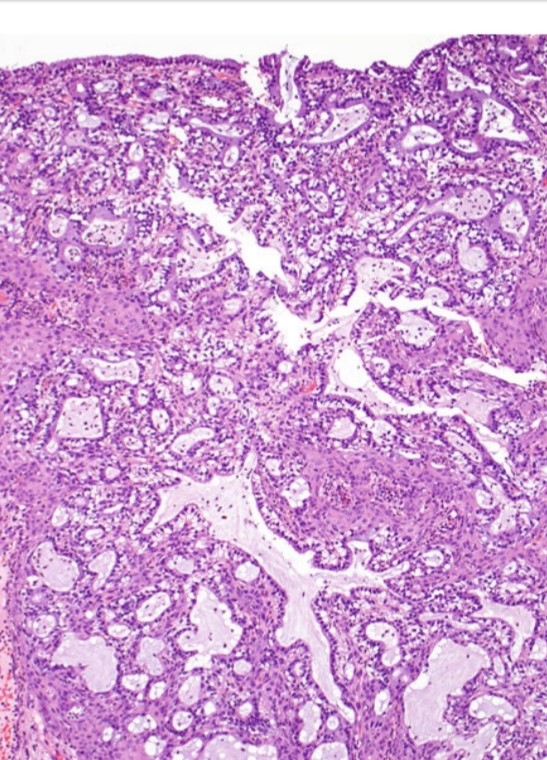 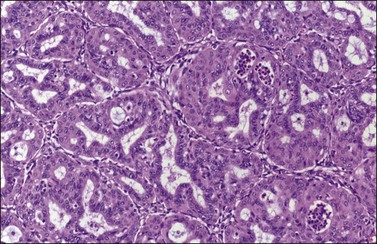 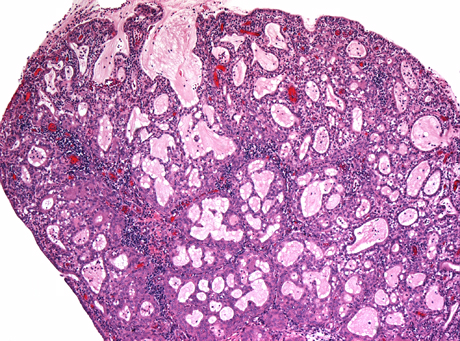 Arias Stella reaction
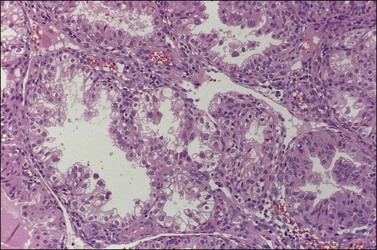 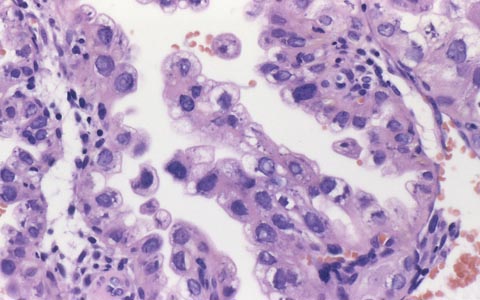 τυπικά εμφανίζεται στο ενδομήτριο κατά την κύηση ή ορμονική θεραπεία
μπορεί να μας θορυβήσει διότι μοιάζει με το διαυγοκυτταρικό καρκίνωμα
Μικροσκοπικά: διατεταμένα αδένια με οξύφιλο κυτταρόπλασμα, πλειόμορφοι πυρήνες, hobnail cells, κενοτόπια, ενδοπυρηνικά έγκλειστα.
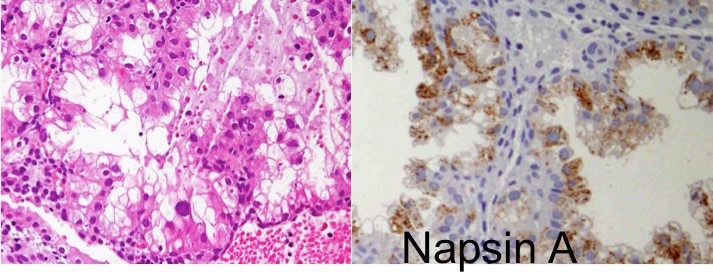 Tunnel clusters
Με την μικρή μεγέθυνση έχει χαρακτηριστηκή εικόνα: σαφώς περιγεγραμμένη αλλοίωση αποτελούμενη απο διατεταμένα αδένια που σχηματίζουν ενα πολύπλοκο δίκτυο αναστομουμένων χώρων
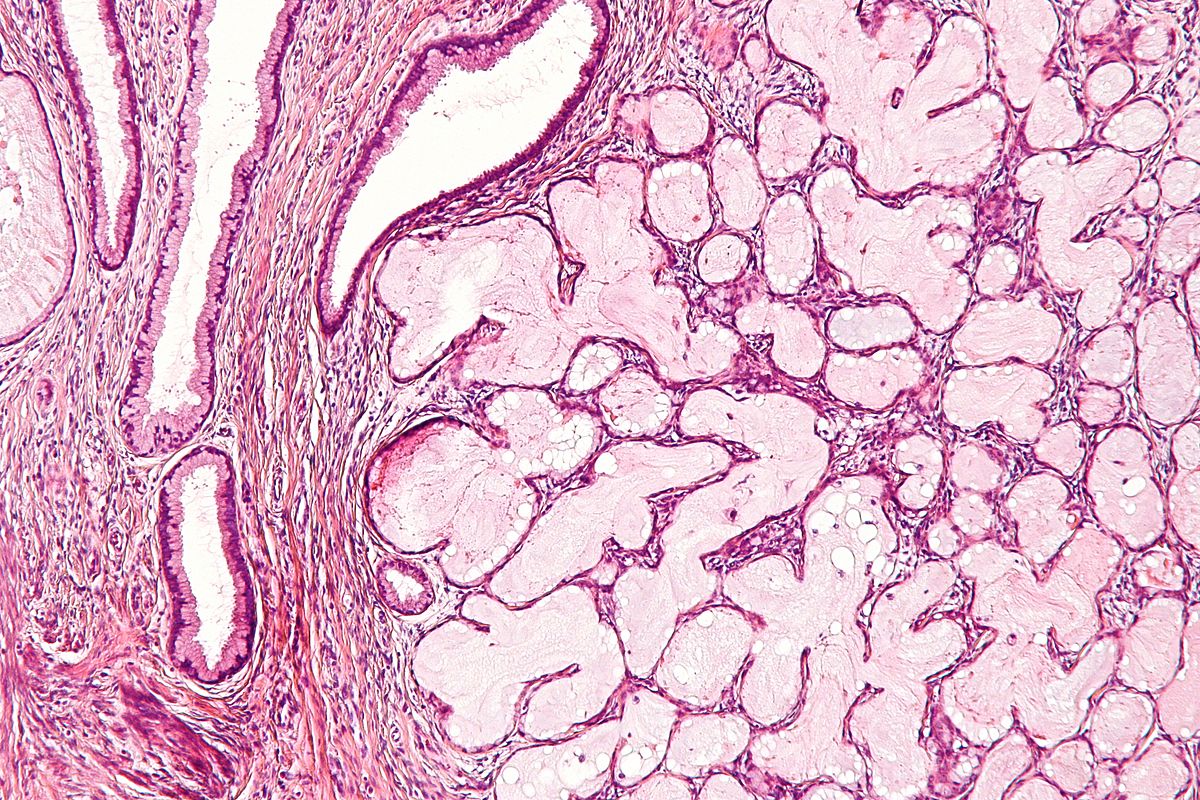 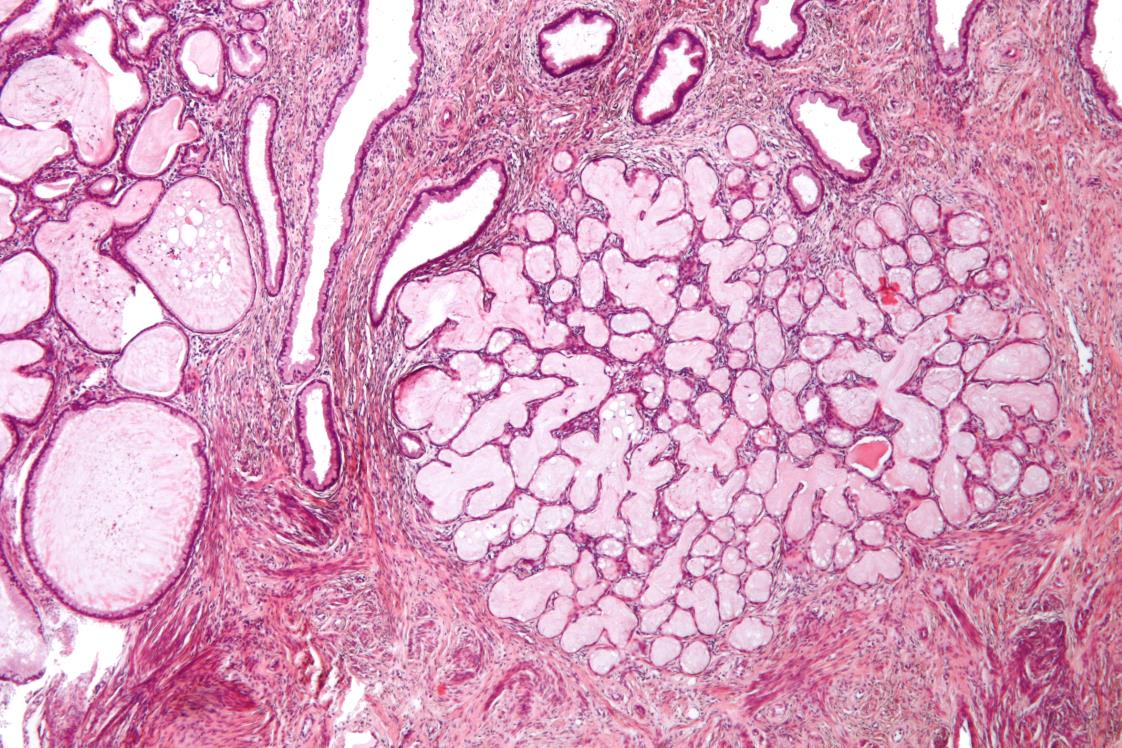 Ενδοτραχηλικός πολύπους
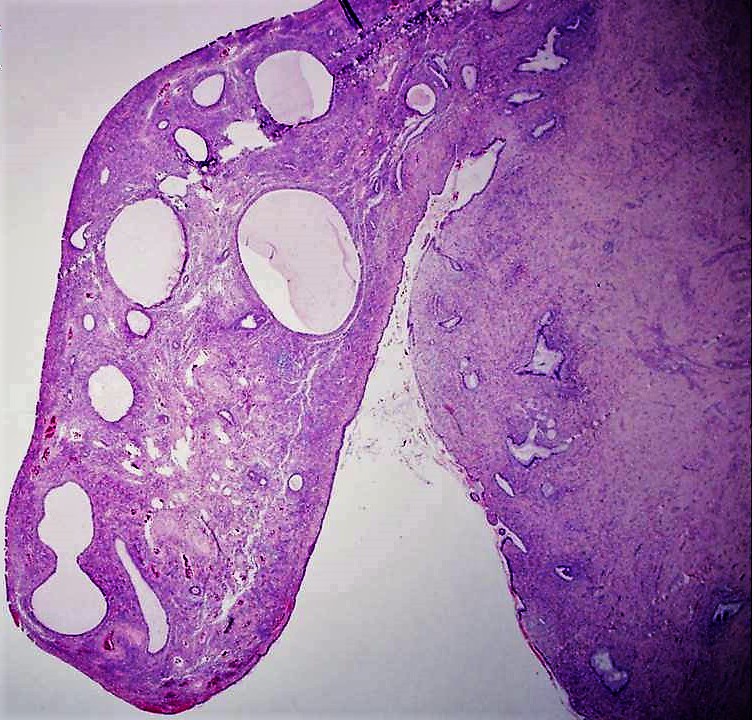 αβλαβείς φλεγμονώδεις ογκόμορφες εξεργασίες

αποτελούνται από χαλαρό ινομυξωματώδες στρώμα που έχει διατεταμένους, βλεννοεκκριτικούς ενδοτραχηλικούς αδένες, παχυτοιχωματικά αγγεία

στήν επιφάνεια πλακώδης μετάπλαση, εξέλκωση, φλεγμονή.
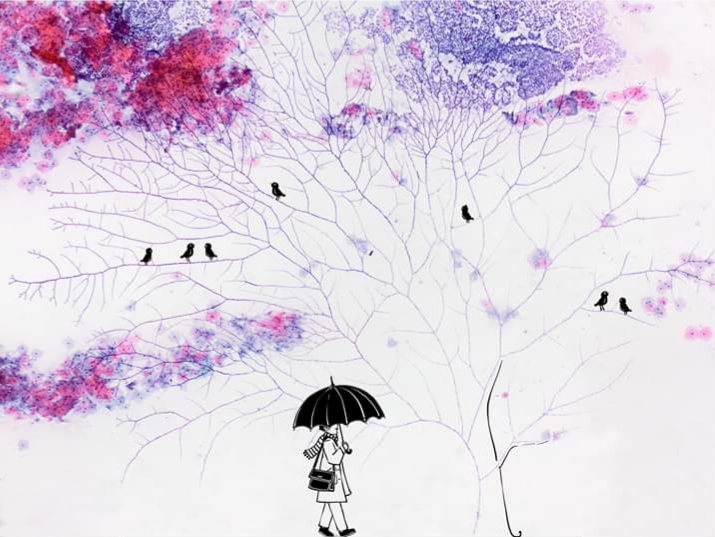 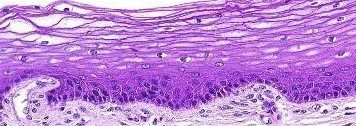 Ευχαριστώ πολυ!